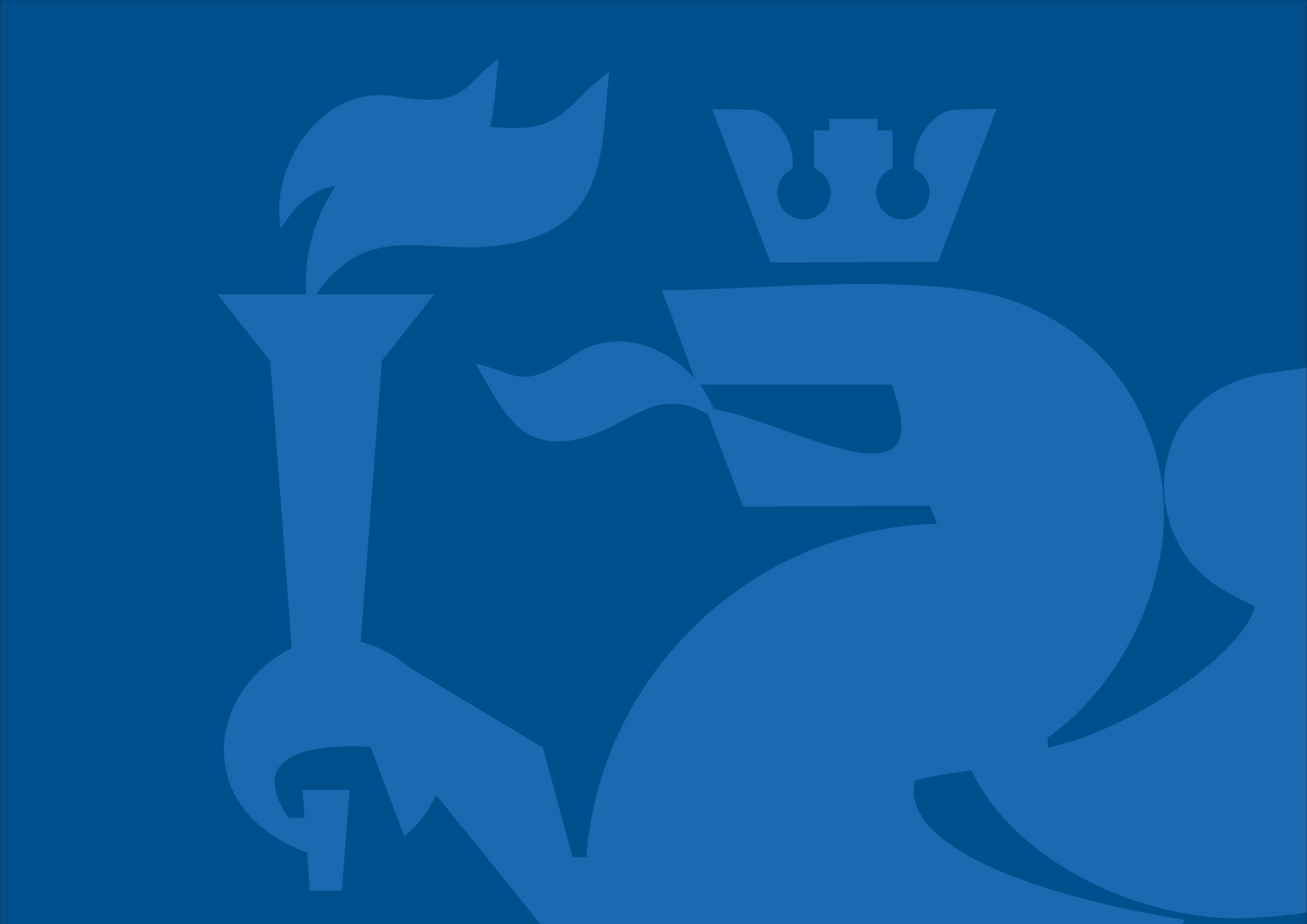 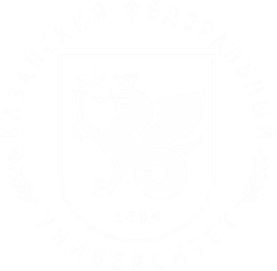 ПРЕЗЕНТАЦИЯ КАНДИДАТА НА ДОЛЖНОСТЬ 


для рассмотрения Научно-клиническим советом
ФГАОУ ВО «Казанский (Приволжский) федеральный университет»
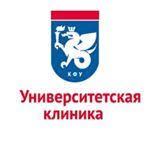 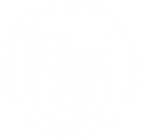 Полное наименование отделения

Виды выполняемых медицинских услуг (операции, др.). 
Внедрение  инновационных методов лечения за последние 2-3 года.
Количество сотрудников в отделении (штат и факт) и квалификация работников отделения (врачей и среднего персонала).
Бюджет отделения, в том числе платные услуги.
Обеспеченность площадями и расположение (если стационарное отделение, необходимо указать сколько  койко-мест).
Средняя заработная плата работников отделения, в т.ч. за счет платных услуг.
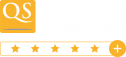 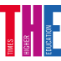 801-1000
10
ФИО

дата
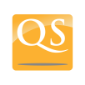 347
10
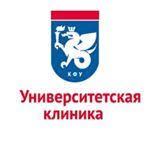 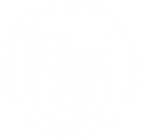 КРАТКАЯ ИНФОРМАЦИЯ ОБ ОТДЕЛЕНИИ
Информация о референтных организациях
3 основные внутренние проблемы и пути их  решения
3 основные внешние проблемы и пути их решения
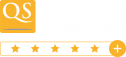 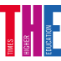 801-1000
10
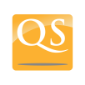 347
10
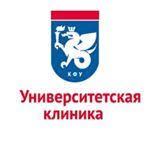 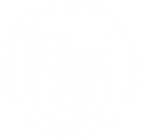 КРАТКАЯ ИНФОРМАЦИЯ ОБ ОТДЕЛЕНИИ
Повышение квалификации  работников, стажировка

ФИО (где и когда?)
ФИО (где и когда?)
ФИО (где и когда?)
….
Участие работников в научно-практических семинарах
 
ФИО (где и когда?)
ФИО (где и когда?)
ФИО (где и когда?)
….
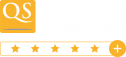 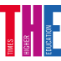 801-1000
10
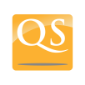 347
10
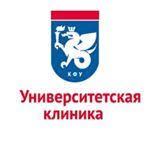 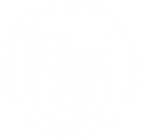 КЛЮЧЕВЫЕ ПОКАЗАТЕЛИ ЭФФЕКТИВНОСТИ
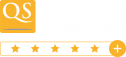 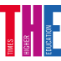 На что планирует отделение ориентироваться и какие условия необходимы для выхода отделения на самодостаточность
801-1000
10
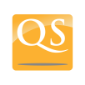 347
10
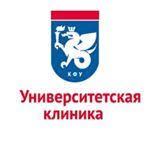 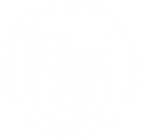 ПЕРСПЕКТИВЫ И СТРАТЕГИЯ РАЗВИТИЯ ОТДЕЛЕНИЯ
План мероприятий  для достижения заявленных KPI
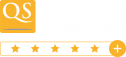 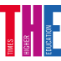 801-1000
10
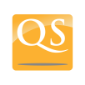 347
10
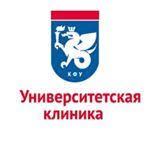 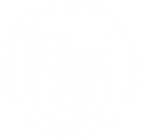 ПЕРСПЕКТИВЫ И СТРАТЕГИЯ РАЗВИТИЯ ОТДЕЛЕНИЯ
Предложения по повышению эффективности деятельности отделения и  механизму  предоставления платных услуг, график и т.п.

Предложения по механизму повышения общих доходов и заработной платы коллектива отделения.
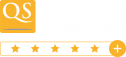 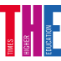 801-1000
10
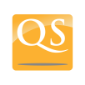 347
10
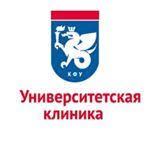 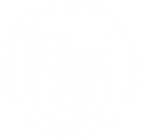 ПРЕДЛОЖЕНИЯ ПО ОБРАЗОВАТЕЛЬНЫМ ПРОЦЕССАМ В ОТДЕЛЕНИИ
Отразить видение заведующего об образовательном процессе в отделении (студенты и ординаторы).
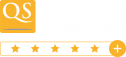 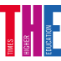 801-1000
10
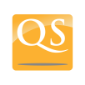 347
10
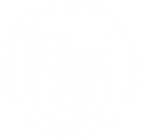 ПРЕДЛОЖЕНИЯ ПО НАУЧНЫМ ИССЛЕДОВАНИЯМ НА БАЗЕ ОТДЕЛЕНИЯ
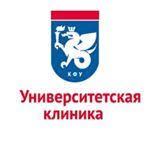 Сформулировать тематику научных проблем:
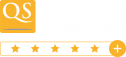 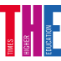 801-1000
10
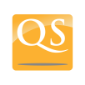 347
10
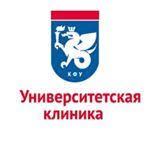 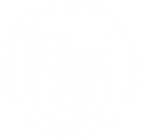 ПРОБЛЕМНЫЕ ВОПРОСЫ
Указать требуемые ресурсы.

Указать как решение этих вопросов приведет к развитию отделения, как планируется увеличить объем дохода с перспективой на 3 года (по годам). 

На что планирует отделение ориентироваться и какие условия необходимы для выхода отделения на самодостаточность.
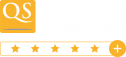 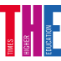 801-1000
10
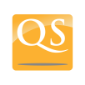 347
10
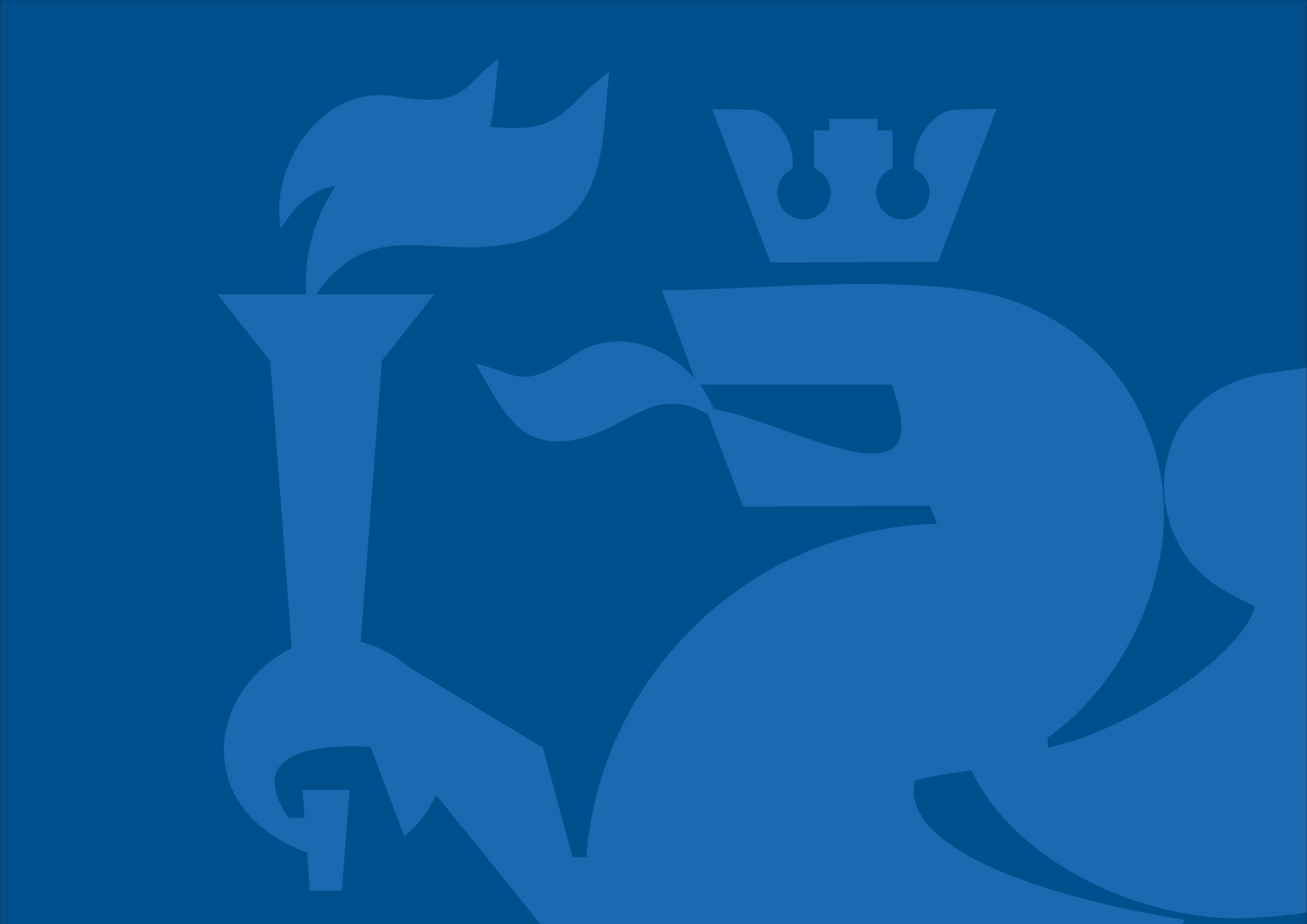 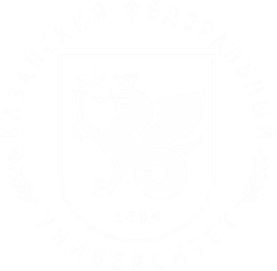 Спасибо за внимание!